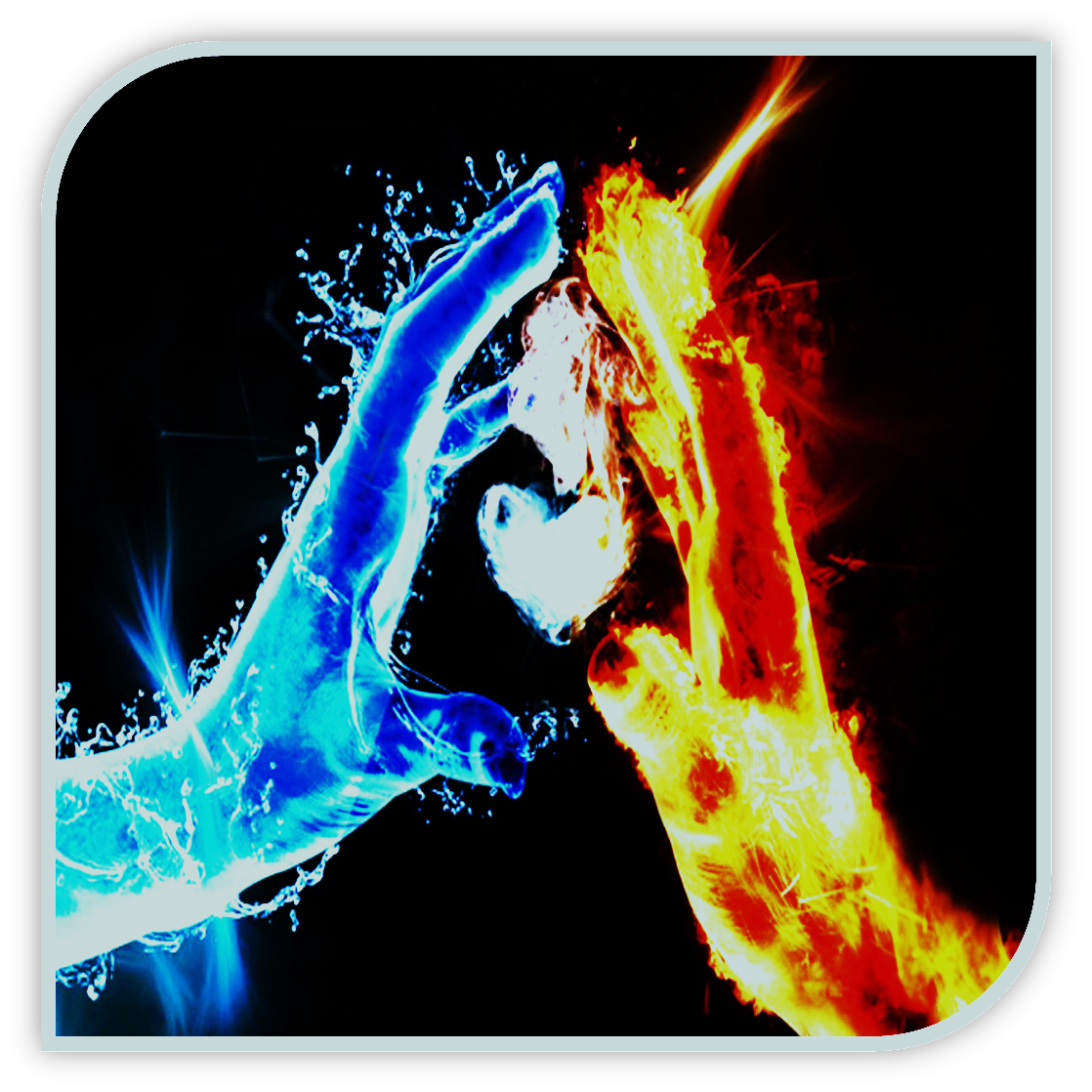 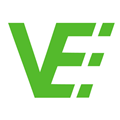 Uždarosios Akcinės Bendrovės „VISAGINO ENERGIJA“
2023 - 2027 METŲ VEIKLOS STRATEGIJA
2
UAB „VISAGINO ENERGIJA“ 2023-2027 M. VEIKLOS STRATEGIJA
STRATEGIJOS SANTRAUKA
Uždaroji akcinė bendrovė „Visagino energija“ (toliau - Bendrovė), juridinio asmens kodas 110087517, PVM mokėtojo kodas LT100875113, buveinės adresas Taikos pr. 26A, Visaginas, teikia šilumos, geriamojo vandens tiekimo ir nuotekų tvarkymo paslaugas (el. paštas: visagino_energija@visaginoenergija.lt, interneto svetainės adresas www.visaginoenergija.lt).
Bendrovės veiklos strategijoje 2023-2027 metams apibrėžtos Bendrovės veiklos strateginės kryptys, tikslai bei strategijos įgyvendinimą matuojantys rodikliai, išanalizuoti aplinkos veiksniai ir jų įtaka vykdomai veiklai, nustatytos silpnosios ir stipriosios Bendrovės pusės.
Bendrovės veiklos tikslas - optimizuojant patiriamas sąnaudas užtikrinti patikimą ir nenutrūkstamą šilumos gamybą ir tiekimą, geriamojo vandens gavybą, gerinimą ir tiekimą, nuotekų surinkimą, valymą ir dumblo tvarkymą.
3
UAB „VISAGINO ENERGIJA“ 2023-2027 M. VEIKLOS STRATEGIJA
STRATEGIJOS SANTRAUKA
Strateginės kryptys
Atsinaujinančių energijos išteklių panaudojimas bei gamybos ir tiekimo procesų visuma mažinant technologinius nuostolius
Greitas ir kokybiškas Klientų aptarnavimas bei patogesnis atsiskaitymas už teikiamas paslaugas  įdiegiant nuotolinių duomenų nuskaitymo sistemas, klientų aptarnavimo aplinkos tobulinimas
Energijos gamybos pajėgumų, technologijų ir paslaugų plėtra įdiegiant modernius sprendimus bei modernizuojant Bendrovės infrastruktūrą
Darbuotojų iniciatyvų skatinimas ir vertinimas bei personalo kvalifikacijos kėlimas, sudarant galimybes personalui mokytis, taip užtikrinant profesinį tobulėjimą bei karjeros kilimą sveikoje ir saugioje aplinkoje
Strategijos įgyvendinimo laikotarpiu Bendrovė modernizuos valdomą infrastruktūrą. Bendrovė investuos lėšas į naujas technologijas, kurios ateityje sumažins sąnaudas ir atitinkamai teikiamų paslaugų kainas. Strategijos įgyvendinimo laikotarpiu kasmet planuojama gerinti informacijos sklaidą ir pateikimą Klientams, stiprinant Bendrovės rinkodarą ir gerinant Klientų aptarnavimą. Bendrovė užtikrins darbuotojams saugią ir sveiką aplinką.
Ypatingas dėmesys bus skiriamas Bendrovės vertei didinti – Bendrovė sieks išlikti pažangia, veikiančia pagal rinkos poreikius bei teikiančia aukštos kokybės paslaugas.
4
UAB „VISAGINO ENERGIJA“ 2023-2027 M. VEIKLOS STRATEGIJA
BENDROVĖS VEIKLOS APRAŠYMAS
Bendrovės istoriniai faktai
Bendrovės akcininkas (visų 100 proc. akcijų savininkas) yra Visagino savivaldybė. Bendrovės įstatinio kapitalo dydis 19 602 600 Eur. Bendrovės valdymo organai: aukščiausias valdymo organas - visuotinis akcininkų susirinkimas, vienasmenis valdymo organas – Bendrovės generalinis direktorius.
Bendrovės vadovas – generalinis direktorius Zigmas Jurgutavičius.
Bendrovės filialų ir atstovybių neturi.
5
UAB „VISAGINO ENERGIJA“ 2023-2027 M. VEIKLOS STRATEGIJA
BENDROVĖS VEIKLOS APRAŠYMAS
Bendrovės pagrindinės vykdomos veiklos yra reguliuojamos ir kontroliuojamos valstybės, reguliuojanti institucija yra Valstybinė energetikos reguliavimo taryba (toliau – VERT).
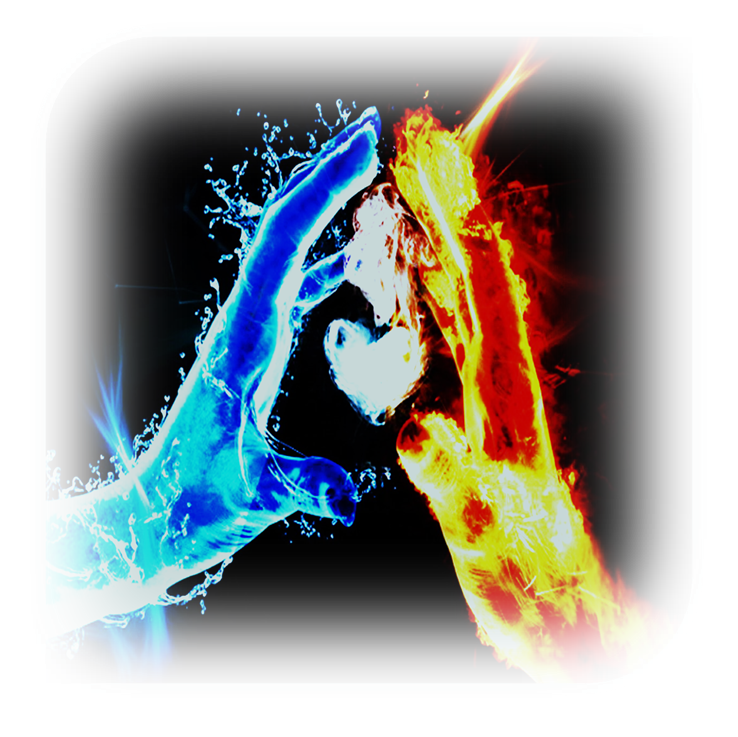 Bendrovės teikiamomis paslaugomis naudojasi Visagino savivaldybės 11,5 tūkst. vartotojų, iš jų stambiausias yra VĮ Ignalinos atominė elektrinė (toliau – IAE).
Vykdant šias veiklas, atliekami energetinės įrangos montavimo ir techninės priežiūros darbai, šilumos tinklų, vandentiekio bei nuotekų sistemų eksploatavimo darbai, aplinkos ir jos taršos šaltinių laboratoriniai matavimai, žemės darbai, bendrieji ir specialieji statybos darbai. Eksploatuojame 6,23 km techninio vandentiekio tinklų, 11,64 km gamybinių ir paviršinių nuotekų tinklų.
Geriamojo vandens kokybę ir išleidžiamų nuotekų taršą nuolat tikrina Bendrovės Chemijos ir bakteriologijos laboratorija, atestuota Lietuvos Respublikos valstybinės maisto ir veterinarijos tarnybos (Geriamojo vandens tiekėjo laboratorijos patvirtinimo leidimas Nr. LPL-12) ir Aplinkos apsaugos agentūros (Nuotekų ir paviršinio vandens tyrimų laboratorijai 2010-09-09 išduotas Leidimas atlikti taršos šaltinių išmetamų ir (arba) išleidžiamų į aplinką teršalų ir teršalų aplinkos elementuose (ore, vandenyje, dirvožemyje) laboratorinius tyrimus ir (ar) matavimus ir (ar) imti ėminius laboratoriniams tyrimams atlikti Nr. 1 AT-233, atnaujintas 2021-02-10). Nuo 2018 m. sausio 19 d. kietojo biokuro tyrimų laboratorija yra akredituota standarto LST EN ISO/IEC 17025:2018 atitikčiai. 2023-01-04 išduotas atnaujintas Nacionalinio akreditacijos biuro akreditavimo pažymėjimas Nr. LA.01.174 kietojo biokuro bandymus atlikti, galiojantis iki 2028-01-03.
6
UAB „VISAGINO ENERGIJA“ 2023-2027 M. VEIKLOS STRATEGIJA
BENDROVĖS VEIKLOS ir finansiniai rodikliai
Bendrovės Šilumos veiklos rodikliai
* Nepriklausomi šilumos gamintojai (toliau - NŠG)
7
UAB „VISAGINO ENERGIJA“ 2023-2027 M. VEIKLOS STRATEGIJA
BENDROVĖS VEIKLOS ir finansiniai rodikliai
Bendrovės finansiniai rodikliai ir darbuotojų skaičius
Bendrovės Vandentvarkos veiklos rodikliai
8
UAB „VISAGINO ENERGIJA“ 2023-2027 M. VEIKLOS STRATEGIJA
BENDROVĖS APLINKOS VEIKSNIŲ ANALIZĖVIDINĖS APLINKOS ANALIZĖ: pagrindinė veikla
Marža
Pagalbinė veikla
OPERACIJOS (žaliavų pavertimas galutiniais produktais) 
     Šiluminėje katilinėje vykdoma pagrindinė veikla, susijusi su šilumos gamyba, dispečeriniu valdymu ir šilumnešio ruošimu. Šiluminės katilinės vandens paruošimo stotyje paruoštas šilumnešis turi būti be agresyviųjų medžiagų, sukeliančių įrangos, vamzdynų koroziją, taip pat be medžiagų, dėl kurių įrangos ir vamzdynų paviršiuje susidaro nuoviros, ir turi atitikti uždaros šilumos tiekimo sistemos reikalavimus. Šiluminė katilinė pagal nustatytą grafiką palaiko tokius šilumnešio parametrus, kurie leidžia vartotojui išlaikyti pastato šilumos įrenginių projekte nurodytą ar teisės aktų nustatytą šilumos įrenginių darbo režimą bei šilumos galią. 
     Geriamojo vandens išgavimą, gerinimą ir nuotekų valymą užtikrina Vandenvietės ir valymo įrangos baras. Požeminis vanduo, kuriame yra iki 3 mg/l bendros geležies, yra gerinamas nugeležinimo įrenginiuose. Įrenginių pajėgumas yra 10,0 tūkst. m³ per parą. Šiuo metu apkrova sudaro nuo 2,5 iki 4 tūkst. m³ per parą. Visagino savivaldybės teritorijoje yra geros kokybės ir pakankami požeminio vandens ištekliai. Bendrovė ruošdama geriamąjį vandenį jį nugeležina, nepatiriant papildomų sąnaudų vandens gerinimui (tokių kaip dezinfekcijos, cheminių elementų ir sunkiųjų metalų šalinimo), kas papildomai įtakotų paslaugos kainą ir veiklos rezultatus. Paruoštas geriamasis vanduo tiekiamas vandentiekio tinklais vartotojams.
ĮĖJIMO LOGISTIKA (santykiai su tiekėjais, išteklių ar žaliavų gavimas, priėmimas ir laikymas)
    Bendrovė išteklius, žaliavas ir paslaugas perka Lietuvos Respublikos pirkimų, atliekamų vandentvarkos, energetikos, transporto ar pašto paslaugų srities perkančiųjų subjektų, įstatymo ir / ar VERT nustatyta tvarka, santykiai su tiekėjais įforminami sutartimis / sandoriais. 
      Šilumos gamyba grindžiama šilumos gamintojų konkurencija. Siekdama užtikrinti vartotojų šilumos poreikių tenkinimą jiems mažiausiomis sąnaudomis Bendrovė šilumos aukciono būdu iš nepriklausomų šilumos gamintojų (UAB „Visagino linija“, UAB „Lerenta“, UAB „Karlų katilinė“) superka kokybės, tiekimo patikimumo ir aplinkosaugos reikalavimus atitinkančią šilumos energiją. 
     Geriamąjį vandenį Bendrovė išgauna iš nuosavybės teise valdomų vandens gręžinių. Geriamasis vanduo išgaunamas iš Šventosios–Upininkų vandeningo sluoksnio iš 70 – 150 m gylio (artezinių gręžinių gylis yra 175 m) ir paruošiamas tiekimui Vandenvietėje.
IŠĖJIMO LOGISTIKA (galutinių produktų surinkimas, laikymas ir platinimas)
     Šilumos energijos, geriamojo vandens pristatymą iki vartotojų pastatų bei nuotekų surinkimą ir pristatymą iki valymo įrenginių užtikrina Inžinerinių tinklų baras. Komercijos tarnyba įrengia ir eksploatuoja atsiskaitomuosius šilumos energijos, karšto ir geriamojo vandens apskaitos prietaisus.  
     Nuotekas iš miesto surenka penkios siurblinės, iš IAE teritorijos nuotekos atiteka į Bendrovės nuotekų valyklą IAE priklausančiais magistraliniais tinklais. Visagino miesto nuotekų valymo įrenginių maksimalus pajėgumas yra 6,325 tūkst. m³ per parą. Išvalytų nuotekų išleidimas į patį didžiausią šalies ežerą – Drūkšius reikalauja aukštos nuotekų valymo kokybės, todėl nuo pat valymo įrangos paleidimo valoma dviem būdais – mechaniškai ir biologiškai. 
     Vandens kokybę ir išleidžiamų nuotekų taršą nuolat tikrina Chemijos ir bakteriologijos laboratorija. Laboratorija kontroliuoja, kad paruoštas šilumnešis atitiktų Elektrinių ir elektros tinklų eksploatavimo taisyklių normų reikalavimus, geriamasis vanduo atitiktų higienos normų reikalavimus bei išleidžiamos nuotekos atitiktų taršos integruotos prevencijos ir kontrolės leidime nurodytas normas bei nuotekų tvarkymo ir paviršinių nuotekų reglamentų reikalavimus.
Pagrindinė veikla
PAGRINDINĖS VEIKLOS ANALIZĖ
9
UAB „VISAGINO ENERGIJA“ 2023-2027 M. VEIKLOS STRATEGIJA
VIDINĖS APLINKOS ANALIZĖ: pagrindinė veikla
10
UAB „VISAGINO ENERGIJA“ 2023-2027 M. VEIKLOS STRATEGIJA
VIDINĖS APLINKOS ANALIZĖ: pagalbinė veikla
BENDROVĖS INFRASTRUKTŪRA
        Šilumos gamybos ir tiekimo infrastruktūra (Šiluminė katilinė, šilumos tiekimo tinklai).
Šiluminės katilinės kompleksą sudaro dvi katilinės, esančios toje pačioje teritorijoje, viena šalia kitos. Viena katilinė pradėta eksploatuoti 1982 m., joje buvo įrengti trys gamtinėmis dujomis kūrenami vandens šildymo katilai KVGM-50. 2006 m. pastatyta antra katilinė su septyniais gamtinėmis dujomis vandens šildymo katilais LOOS UT-HZ-35000x18. 2013-2014 m. buvo pastatyti du biokuro katilai su kondensaciniu ekonomaizeriu.
      Šiluma tiekiama Visagino savivaldybės vartotojams antžeminiais ir požeminiais šilumos tinklais. Dalis centralizuotų šilumos tinklų yra modernizuota (37,4 proc.). Sumažinti šilumos nuostoliai, renovuotų trasų atkarpose jie sudaro ne daugiau 11 proc. Išlieka aktuali problema - kvartalinių šilumos tinklų, kuriems nebuvo atliktos kapitalinės investicijos nuo miesto statybos pradžios (1975 m.), t. y. apie 40 metų, modernizavimas. 
      Geriamojo vandens ir nuotekų infrastruktūra (Vandenvietės ir valymo įrangos baras, vandens tiekimo tinklai, nuotekų surinkimo tinklai, gamybinių ir paviršinių nuotekų valymo įrenginiai).
      Geriamąjį vandenį Bendrovė išgauna iš nuosavybės teise valdomų artezinių  gręžinių (7 - eksploatuojami, 3 – kontroliniai, 8 - užkonservuoti, tačiau vandens poreikio didėjimo atveju juos galima eksploatuoti).
      Bendrovė eksploatuoja vandentiekio, buitinių nuotekų bei užmiesčio gamybinių ir paviršinių nuotekų tinklus. Dalis vandentiekio tinklų yra modernizuota (39,6 proc.). Nuotekas iš miesto surenka penkios siurblinės, iš IAE teritorijos nuotekos atiteka į Bendrovės nuotekų valyklą IAE priklausančiais magistraliniais tinklais.
      Nusausintas dumblas pašalinamas į specialiai įrengtas dumblo sandėliavimo aikšteles, esančias nuotekų valykloje, nuolatiniam saugojimui. Dumblo sandėliavimo aikštelių talpa yra ribota. 2019 m. įrengta nusausinto dumblo saugykla, kuri bus užpildyta iki 2023-2024 metų, todėl numatyta kita dumblo tvarkymo alternatyva (dumblo kompostavimas).
     Kitos veiklos infrastruktūra 
     Bendrovė eksploatuoja techninio vandentiekio tinklus (6,23 km), gamybinių ir paviršinių nuotekų surinkimo  tinklus (11,64 km), 1 lietaus nuotekų siurblinę.
ŽMOGIŠKŲJŲ IŠTEKLIŲ VALDYMAS
     Didžiausią vertę Bendrovėje sukuria darbuotojai. 
2022 m. gruodžio 31 d. Bendrovėje dirba 186 darbuotojai, kurių darbo stažas pasiskirsto taip: virš 40 metų – 9 proc., virš 30 metų – 18 proc., virš 20 metų – 11 proc., virš 10 metų – 27 proc., 5-10 metų darbo stažą turinčių darbuotojų – 11 proc., 1-5 metų – 24 proc. Bendrovėje dirba 48 proc. garbaus amžiaus darbuotojų (22 asm. – jau sulaukę teisės į senatvės pensiją, 67 asm. - kuriems iki teisės į senatvės pensiją yra likę 5 m., iš jų 36 asm. - kuriems iki teisės į senatvės pensiją yra likę 3 m.).
     Bendrovės darbuotojų pasiskirstymas pagal išsilavinimą: 31 proc. - aukštasis išsilavinimas, 52 proc. - aukštesnysis, profesinis, spec. vidurinis, 14 proc. - vidurinis, 3 proc. - kita (neformalus mokymas ir kita).
Darbuotojų paskirstymas pagal funkcijas:





     Darbuotojai yra profesionalūs, kompetentingi, turintys teorinių ir praktinių žinių bei didelį darbo stažą. Veikloje maksimaliai panaudojamos kiekvieno darbuotojo žinios ir patirtis. Kelia grėsmę profesionalių ir kvalifikuotų darbuotojų pasitraukimas, jiems sulaukus teisės į senatvės pensiją ar dėl kitų priežasčių.
     Bendrovė stengiasi atjauninti personalą, pritraukiant jaunus ir kvalifikuotus, kompetentingus ir inovacijoms imlius specialistus. Bendrovė aktyviai dalyvauja užimtumo rėmimo programose. 
     Bendrovė skatina darbuotojų atsakingumą ir iniciatyvumą, rengia ir įgyvendina darbuotojų mokymo programas, sudaro sąlygas darbuotojams nuolat kelti kvalifikaciją įvairių sričių ir formų mokymuose, reguliariai informuoja apie Bendrovės tikslus, vykdomus projektus, pokyčius, pasiektus rezultatus. Bendrovė yra atvira priimdama po keletą studentų atlikti praktiką, taip padėdama jauniems žmonėms įgyti praktinių žinių bei žengti pirmąjį žingsnį profesinėje karjeroje.
11
UAB „VISAGINO ENERGIJA“ 2023-2027 M. VEIKLOS STRATEGIJA
VIDINĖS APLINKOS ANALIZĖ: pagalbinė veikla
TECHNOLOGIJŲ VALDYMAS
     Bendrovėje valdomos technologijos prisideda prie Visagino miesto švaresnės aplinkos palaikymo. Siekiant sumažinti iškastinio kuro naudojimą ir teršalų emisijas, pastatyti du po 8 MW biokuro katilai su 5 MW ekonomaizeriu. Ekonomaizeris padidina šilumos gamybos įrenginių efektyvumą, dėl ko taupomas kuras, atliekama ir dūmų valymo funkcija. Kadangi įdiegta technologija pripažįstama kaip viena iš mažinančių aplinkos užterštumą, aplinkosauginė rizika eliminuojama. Šilumos gamybai naudojamas kuras – medienos skiedros – yra neutralus CO2 taršai, todėl aplinkosauginiu požiūriu pasirinktas sprendimas yra optimalus. 
     Bendrovė eksploatuoja modernizuotus nuotekų valymo įrenginius – bioblokus, kuriuose vyksta biologinis nuotekų valymas bei azoto ir fosforo šalinimas. Išleidžiamos išvalytos nuotekos atitinka keliamus aplinkosauginius reikalavimus.   
     Modernizuojant vandens tiekimo ir nuotekų surinkimo infrastruktūrą senos nusidėvėjusios trasos keičiamos naujais polietileniniais, polipropileniniais vamzdžiais, šilumos trasos keičiamos naujais bekanaliais pramoniniu būdu izoliuotais vamzdžiais, optimizuojant vamzdžių skersmenį, taip sumažinant technologinius nuostolius.
     Bendrovėje  nuolat atnaujinama kompiuterinė ir programinė įranga, plačiai naudojamos informacinio tinklo galimybės. Bendrovės interneto svetainėje www.visaginoenergija.lt, socialiniuose tinkluose vartotojams, tiekėjams, plačiajai visuomenei pateikiama informacija apie Bendrovės vykdomą veiklą. Bendrovė aktyviai diegia modernias technologijas palaipsniui perkeldama vartotojų aptarnavimo paslaugas į elektroninę erdvę. Interneto svetainėje sukurta vartotojų el. aptarnavimo sistema, skirta informuoti vartotojus apie sudarytų sutarčių vykdymą ir atsiskaitymus.  
     Šiluminės katilinės, Vandenvietės ir valymo įrangos baro, Inžinerinių tinklų baro budintieji inžinieriai kompiuterinių sistemų pagalba nuolat stebi esamą situaciją Šilumos ir Vandentvarkos veiklose, ir esant avarinėms situacijoms greitai reaguoja bei operatyviai jas šalina.
PIRKIMAI (žaliavų ir kitų resursų įsigijimas)
     Pirkimų, galinčių turėti įtaką pagrindiniams Bendrovės procesams, planavimas atliekamas iš anksto, atlikus rinkos tyrimus, įvertinus istorinius pirkimų įgyvendinimo terminus ir kitų perkančiųjų organizacijų gerąją praktiką.
     Bendrovė planuodama reikalingas projektų įgyvendinimui investicijas įvertina kelias alternatyvas ir pasirenka optimaliausią komplektaciją ir kainą.
     Bendrovės šilumos ir karšto vandens kainoje didžiąją dalį sąnaudų sudaro kuro žaliavos pirkimas. Ištekliai (biokuras, dujos) įsigyjami planuojamais kiekiais numatytam šilumos kiekiui pagaminti.
Nuo 2019 m. Bendrovė dujas įsigyja biržoje bei rinkoje pagal sutartis. VERT, nustatydama viršutines paslaugų kainų ribas, reguliuoja gamtinių dujų pardavimo, perdavimo ir skirstymo paslaugų kainas. Nuo 2016 m. Bendrovė biokurą perka sudarydama sandorius per energijos išteklių biržos operatorių UAB BALTPOOL bei rinkoje pagal sutartis. Dėl 2022 m. išaugusių gamtinių dujų kainų ir siekdama sumažinti šilumos gamybos sąnaudas bei šilumos kainas vartotojams Bendrovė priėmė sprendimą maksimaliai diversifikuoti energijos šaltinius ir įsigyti dyzelinį krosnių kurą skirtą šildymui. Dyzelinis krosnių kuras yra gamtinių dujų alternatyva, leidžianti pasirinkti pigesnį kurą šilumos gamybai.
     Kiti resursai ir žaliavos būtinos Bendrovės veiklai užtikrinti perkami / įsigyjami Lietuvos Respublikos viešųjų pirkimų, atliekamų vandentvarkos, energetikos, transporto ar pašto paslaugų srities perkančiųjų subjektų, įstatymo nustatyta tvarka. 
     Pagrindinis Bendrovės finansinių išteklių šaltinis – gaunamos lėšos iš vartotojų už jiems suteiktas paslaugas. Kiti šaltiniai – Europos Sąjungos (toliau – ES) struktūrinių fondų ir valstybės biudžeto skiriamos lėšos vykdomų projektų įgyvendinimui, taip pat skolintos lėšos projektams vykdyti ir apyvartinių lėšų palaikymui. Bendrovė siekdama nustatytų tikslų, stengiasi pritraukti kuo daugiau investicijų, finansuojamų iš ES fondų. 
     Bendrovė siekia racionalaus lėšų panaudojimo ir atsakingai elgiasi su nuosavomis ir gautomis lėšomis.
12
UAB „VISAGINO ENERGIJA“ 2023-2027 M. VEIKLOS STRATEGIJA
BENDROVĖS APLINKOS VEIKSNIŲ ANALIZĖIŠORINĖS APLINKOS ANALIZĖ (pest analizė)
13
UAB „VISAGINO ENERGIJA“ 2023-2027 M. VEIKLOS STRATEGIJA
BENDROVĖS APLINKOS VEIKSNIŲ ANALIZĖIŠORINĖS APLINKOS ANALIZĖ (pest analizė)
14
UAB „VISAGINO ENERGIJA“ 2023-2027 M. VEIKLOS STRATEGIJA
KONKURENCINĖS APLINKOS ANALIZĖPorterio PENKIŲ JĖGŲ MODELIS (angl. Porter's Five Forces Framework)
Tiekėjai
Klientai
Konkurencinė padėtis rinkoje
Potencialūs konkurentai
Alternatyvūs produktai ar paslaugos
15
UAB „VISAGINO ENERGIJA“ 2023-2027 M. VEIKLOS STRATEGIJA
SSGG ANALIZĖ
16
UAB „VISAGINO ENERGIJA“ 2023-2027 M. VEIKLOS STRATEGIJA
BENDROVĖS MISIJA, VIZIJA, VERTYBĖS, STRATEGINĖS KRYPTYS IR TIKSLAI
Nustatydama strateginius tikslus ir kryptis Bendrovė vadovavosi savininko lūkesčiais išdėstytais 2019 m. birželio 28 d. Visagino savivaldybės administracijos rašte Nr. (4.27E)-1-2494 „Raštas dėl savivaldybės lūkesčių, susijusių su savivaldybės įmone „Visagino energija“.
Strateginės kryptys
Mažiausiomis sąnaudomis ir minimaliu poveikiu aplinkai  užtikrinti patikimą šilumos ir geriamojo vandens tiekimą bei nuotekų tvarkymo paslaugas visiems Visagino savivaldybės Klientams
Socialiai atsakinga, besivystanti, naudojanti aplinkai draugiškas technologijas ir teikianti aukščiausios kokybės patikimas paslaugas Bendrovė, kurioje gera dirbti
Atsakomybė
Dėmesingumas
Inovatyvumas
Profesionalumas
TIKSLAI
17
UAB „VISAGINO ENERGIJA“ 2023-2027 M. VEIKLOS STRATEGIJA
STRATEGIJOS TIKSLAI, UŽDAVINIAI, PRIEMONĖS IR ĮGYVENDINIMO VERTINIMO KRITERIJAI
Naudodama turimas stiprybes ir suteikiamas galimybes Bendrovė Strategijos įgyvendinimo laikotarpiui imsis priemonių mažinti silpnybes, kurios trukdo pasiekti užbrėžtus tikslus:
Siekdama sumažinti technologinius nuostolius Bendrovė atnaujins valdomą infrastruktūrą.
Vadovaudamasi personalo valdymo politika, vykdant numatytas žmogiškųjų išteklių organizavimo ir valdymo funkcijas, siekiant sumažinti kvalifikuotų darbuotojų pasitraukimo iš Bendrovės (išėjimo iš darbo sulaukus senatvės pensijos ar kitų priežasčių) tikimybę, įgyvendins parengtą Bendrovės žmogiškųjų išteklių organizavimo ir valdymo priemonių planą. 
Sprendžiant dumblo sandėliavimo aikštelių ribotumo problemą Bendrovė diegs naują, anksčiau Bendrovėje nenaudotą, dumblo tvarkymo technologiją –  kompostavimą.
Strategijos tikslai, uždaviniai, priemonės ir įgyvendinimo vertinimo kriterijai pateikiami UAB „Visagino energija“ 2023-2027 m. veiklos strategijos 1 priede.
18
UAB „VISAGINO ENERGIJA“ 2023-2027 M. VEIKLOS STRATEGIJA
SOCIALINĖS, APLINKOSAUGOS INICIATYVOS IR POLITIKA
Siekiame kompromiso tarp aplinkosauginių, ekonominių ir socialinių visuomenės tikslų, kuris leistų pasiekti visuotinę gerovę dabartinei ir ateinančioms kartoms, neviršijant leistinų poveikio aplinkai ribų.
Bendrovės pagrindiniai uždaviniai: siekti tapti klimatui neutralia Bendrove, kaip ir numato Europos Sąjungos žaliasis kursas, sumažinti prioritetinių pavojingų medžiagų išleidimą į gamtą diegiant efektyvesnes nuotekų valymo technologijas, efektyviau ir racionaliau tvarkyti susidarančias atliekas. 
Bendrovė rūšiuoja susidarančias atliekas ir taip prisideda prie darnaus atliekų tvarkymo. Savo iniciatyva Bendrovės padaliniuose pastatytos antrinių žaliavų, baterijų ir smulkios buitinės technikos rūšiavimo talpos. 
Siekiame vykdyti savo veiklą pagal aukščiausius etikos reikalavimus, laikantis atvirumo, sąžiningumo, dorumo ir atsakingumo standartų. Santykiuose su visais suinteresuotais visuomenės, verslo ir valdžios atstovais vadovaujamės pagarbos žmogui, visuomenei bei gamtai principais.
Siekiant stiprinti antikorupcinę aplinką ir skaidrinti Bendrovės vykdomas procedūras ir procesus, Bendrovėje yra patvirtinti ir įgyvendinami tokie dokumentai kaip Atsparumo korupcijai politika, Bendrovės darbuotojų etikos kodeksas. Bendrovė rengia ir atnaujina Korupcijos prevencijos veiksmų planą, taiko kitas priemones būtinas pokyčiams įgyvendinti, siekdama išvengti korupcinio pobūdžio veikų pasireiškimo. 
Bendrovė, vadovaudamasi misija, vizija, vertybėmis bei strateginiais tikslais, realizuoja savo socialinę atsakomybę per kryptingą veiklą svarbiausiose srityse – aplinkosaugoje, santykiuose su darbuotojais ir visuomene:
Socialinė atsakomybė aplinkosaugos srityje. Savo veikloje diegiame technologijas ir procesus, padedančius mažinti neigiamą veiklos poveikį aplinkai. Stengiamės racionaliai ir efektyviai valdyti ir naudoti gamtos išteklius. Dalyvaujame aplinkos apsaugą užtikrinančiose prevencinėse programose. Bendrovės aplinkosauginiai tikslai dera su Jungtinių Tautų Darnaus vystymosi tikslais - iki 2050 m. iki nulio sumažinti grynąjį išmetamų anglies dvideginio dujų (CO2) kiekį.
Socialinė atsakomybė santykiuose su darbuotojais. Bendrovės darbuotojai yra pagrindinis ir svarbiausias sėkmingos veiklos veiksnys, todėl yra siekiama taikyti pažangias veiklos valdymo ir atlygio, priemokų, kompensacijų ir lengvatų suteikimo sistemas, sudaryti sąlygas asmeniniam, profesiniam ir bendrųjų kompetencijų tobulinimui ir ugdymui, gerbti žmogaus teises bei rūpintis jų darbo sauga. Bendrovėje pasirašyta Kolektyvinė sutartis tarp Bendrovės ir darbuotojų kolektyvo, kuriam atstovauja profesinė sąjunga „Solidarumas“. Kolektyvinėje sutartyje nustatytos svarbios darbo, profesinės, ekonominės ir socialinės nuostatos, kurios dar labiau pagerina Lietuvos Respublikos teisės aktuose reglamentuotas nuostatas, ir kurių reguliavimo bei nustatymo teisės yra suteiktos Bendrovei. Bendrovės patvirtintuose Socialinės atsakomybės politikos nuostatuose įtvirtinti veiklos principai ir jų įgyvendinimas. Socialinės atsakomybės politika parengta vadovaujantis Lietuvos Respublikos neįgaliųjų socialinės integracijos įstatymu, Lietuvos Respublikos lygių galimybių įstatymu ir kitais  teisės aktais. Bendrovės patvirtintoje Lygių galimybių politikoje nustatyti lygių galimybių principai ir jų įgyvendinimo sąlygos ir tvarka.
Socialinė atsakomybė santykiuose su visuomene. Bendrovė yra atvira visuomenei, naudoja įvairias bendravimo su visuomene priemones, plečia elektronines paslaugas ir įtvirtina naujus viešumo ir visuomenės informavimo įgūdžius, atsiskaito visuomenei už savo vykdomas veiklas, aktyviai bendradarbiauja su vietos bendruomenėmis ir valdžios atstovais, studentams sudaro sąlygas atlikti praktiką, organizuoja moksleiviams pažintines ekskursijas.
19
UAB „VISAGINO ENERGIJA“ 2023-2027 M. VEIKLOS STRATEGIJA
GALIMI PAVOJAI IR JŲ VALDYMAS
20
UAB „VISAGINO ENERGIJA“ 2023-2027 M. VEIKLOS STRATEGIJA
FINANSINĖS PROGNOZĖS
Prognozuojami 2023 - 2025 m. finansiniai duomenys parengti vadovaujantis Bendrovės 2020-2022 m. faktiniais ūkinės veiklos rodikliais, investiciniais planais, banko paskolų grąžinimo grafikais, ilgalaikiais įsipareigojimais, galiojančia šilumos bazine kaina  (kainos dedamosiomis) bei geriamojo vandens gavybos, tiekimo ir nuotekų tvarkymo kainomis. Planuojant taip pat atsižvelgta į šias prielaidas: rinkoje prognozuojamas kuro (biokuro, dujų) kainas, elektros energijos kainas, šilumos supirkimo kiekius iš NŠG, infliaciją, Bendrovės mokamų mokesčių dydį.







Pagrindinis Bendrovės pajamų šaltinis – šilumos energijos gamyba ir tiekimas, geriamojo vandens tiekimas ir nuotekų tvarkymas. Bendrovė 2023 m. planuoja nuostolingą, o nuo 2024 m. pelningą veiklą. 
Bendrovė strategijos įgyvendinimo laikotarpiu planuoja įgyvendinti investicinius projektus, finansuojamus Europos Sąjungos struktūrinių fondų, Bendrovės lėšomis ir lėšomis, gautomis už ATL pardavimą. Bendrovė modernizuos šilumos ir vandentvarkos ūkį, investuos lėšas į naujas technologijas, kurios ateityje suteiks galimybes mažinti sąnaudas ir atitinkamas teikiamų paslaugų kainas. 




Bendra planuojamų investicijų suma 26 768,5 tūkst. Eur (iš jų ES fondo lėšos – 3 785,8 tūkst. Eur).
21
UAB „VISAGINO ENERGIJA“ 2023-2027 M. VEIKLOS STRATEGIJA
STRATEGIJOS VERTINIMO, TOBULINIMO IR PALAIKYMO PRINCIPAI
Bendrovė rengdama 2023 - 2027 m. veiklos strategiją vadovavosi 2018 m. rugsėjo 27 d. Visagino savivaldybės tarybos sprendimu Nr. TS-185 patvirtintu Visagino savivaldybės valdomų uždarųjų akcinių bendrovių ir akcinių bendrovių pasiektų veiklos tikslų vertinimo tvarkos aprašu, 2021 m. gruodžio 6 d. Visagino savivaldybės administracijos direktoriaus įsakymu Nr. ĮV-E-530 patvirtintu Visagino savivaldybės akcinių ir uždarųjų akcinių bendrovių bei įmonių, kurių dalyvė yra Visagino savivaldybė, planavimo dokumentų rengimo, tvirtinimo ir atsiskaitymo tvarkos aprašu, Strateginio planavimo ir strateginio valdymo gairėmis  (http://vkc.sipa.lt/naudinga-informacija).
Siekiant tinkamai įgyvendinti kiekvienos strateginės krypties tikslus:



Bendrovė kartu su praėjusio laikotarpio metiniu finansinių ataskaitų rinkiniu teikia Visagino savivaldybės administracijos direktoriui veiklos strategijos įgyvendinimo metinę ataskaitą, kurioje pateikia trumpą Bendrovės veiklos per ataskaitinį laikotarpį apžvalgą, veiklos rezultatų analizę, informaciją apie tikslų, uždavinių ir priemonių įgyvendinimą, planuotas ir faktines vertinimo kriterijų reikšmes.  
Bendrovė siekia ambicingų tikslų, bet kartu vertina aplinkos pokyčius ir besikeičiančią aplinkos situaciją. Bendrovė stebi ir vertina veiklos strategijos įgyvendinimą, nuolat seka išorinės ir vidinės aplinkos pokyčius. Bendrovė  gali atnaujinti / koreguoti veiklos strategiją, tačiau ne dažniau nei kartą per metus. 
Siekiant įgyvendinti strateginius tikslus Bendrovė:
22
UAB „VISAGINO ENERGIJA“ 2023-2027 M. VEIKLOS STRATEGIJA